Business Analytics
06.09.2023
1
BA topics and supervisor specialization areas
Note that every supervisor supervises a wide range of topics, also other than mentioned in the slides

We also assist you to find a suitable topic
06.09.2023
2
Available master thesis topics for BA
Pekka Malo

machine learning
predictive analytics and forecasting
data mining, text mining
computational statistics
applied optimization
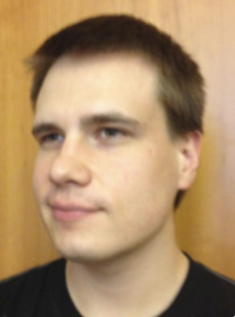 06.09.2023
3
Available master thesis topics for BA
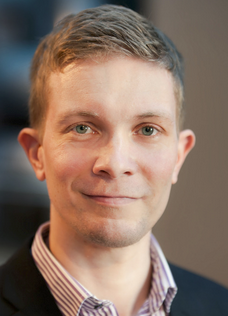 Juuso Liesiö
Decision analysis
Multi-criteria / multi-objective decision making        
Optimization and Mixed-integer linear programming 
Risk analysis
Scenario methods
Stochastic dominance
Behavioral decision theory
Application areas: portfolio selection and management (R&D projects, products, financial assets),  environmental decision making, supply chain management
06.09.2023
4
Available master thesis topics for BA
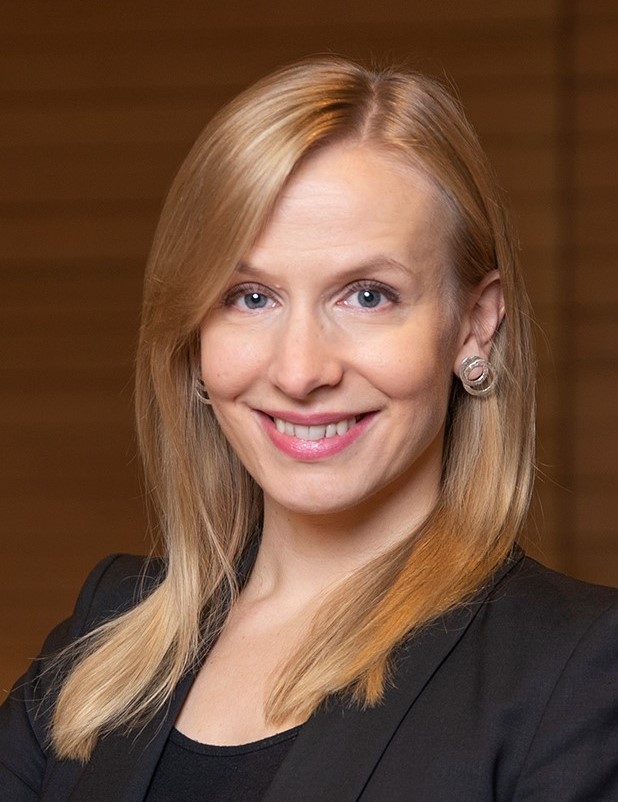 Eeva Vilkkumaa 

Decision analysis 
Multi-criteria / multi-objective decision making
Resource allocation 					
Scenario planning 
Behavioral decision theory
Application areas: Strategy development, healthcare decision-making
06.09.2023
5
Available master thesis topics for BA
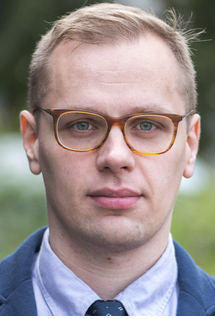 Ilkka Leppänen

Behavioural decision making
Decision theory and game theory
Computational modelling of decision making 
Multi-criteria decision making and value focused thinking
Application areas: retail operations, logistics, platforms, marketing
06.09.2023
6
Available master thesis topics for BA
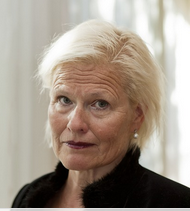 Merja Halme

Advanced surveys (multi-item measures/constructs)
      typical areas: sustainability views of different services
Preference measurement
Marketing applications, especially pricing
Values, attitudes, sustainable development  
Also qualitative work
06.09.2023
7
Available master thesis topics for BA
Tomi Seppälä
Statistics and Data Analytics
Simulation and Probability, Risk analysis 
Finance and Accounting (e.g. investments) applications
Transportation, Marketing, International business applications
Quality Management, esp.  Statistical Quality Control
Biometrics and Medicine applications
Sports and Games applications
Education studies
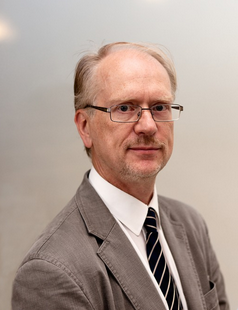 06.09.2023
8
Available master thesis topics for BA
Markku Kallio (emeritus)

Finance, Asset valuation, Portfolio optimization, Mitigation of financial crises, Stochastic dominance, Investment risk management, Real options (real investment valuation), Asset-liability management
Optimization theory and applications, Multi criteria optimization,
Performance evaluation (DEA and extensions)
Equilibrium theory and applications
06.09.2023
9
Available master thesis topics for BA
Jyrki Wallenius (emeritus) 

Behavioral decision theory
Decision support and negotiation analytics 
Online auctions
Crowdsourcing
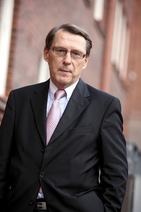 06.09.2023
10
Available master thesis topics for BA
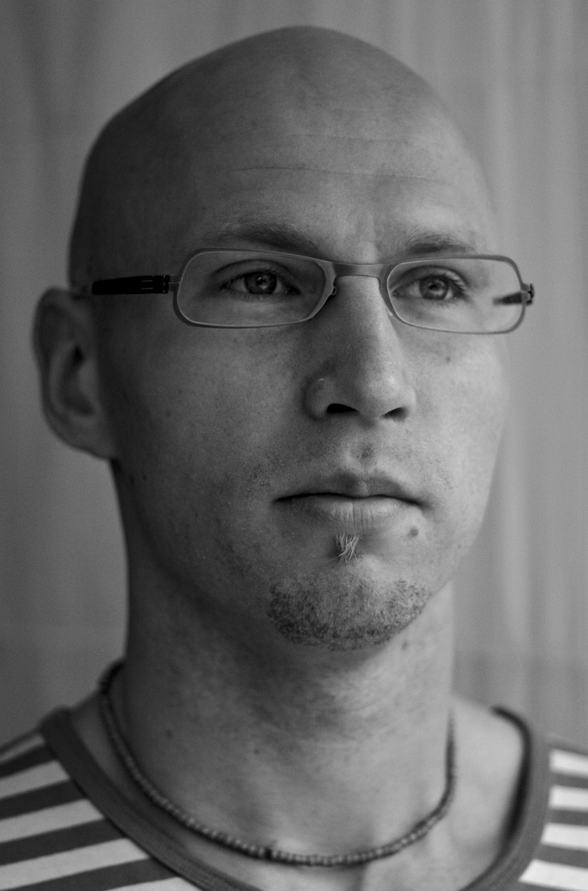 Panu Erästö

Statistical/bayesian modeling
General statistics and Data Analytics
Transmission models
Epidemiology and health economics
Computational statistics
Visualization
Pedagogical research
06.09.2023
11